Муниципальное бюджетное  учреждение культуры 
«Центральная городская детская библиотека 
имени Сергея Тимофеевича Аксакова»
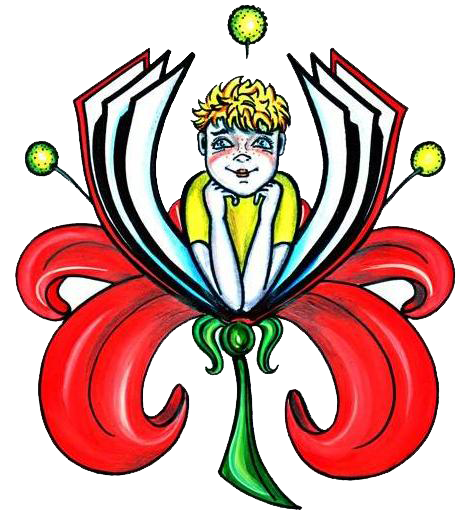 Т
Р
Е
Х
Г
О
Р
Н
Ы
Й
Городской конкурс творческих проектов
«Завтра – будет!»
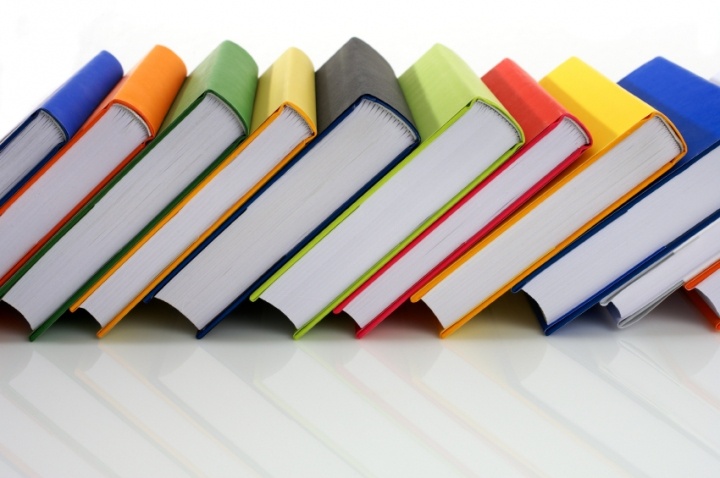 2021
Темы: атомная промышленность, профессии ПСЗ

Цели и задачи: 
воспитание у детей патриотических чувств к городу;
 формирование системы знаний об атомной энергетике;
стимулирование интереса к деятельности градообразующего предприятия - Приборостроительного завода

Партнёры: молодёжное объединение ФГУП «ПСЗ»;
                      ИЦАЭ г. Челябинск
Адресован детям от 5 лет до 15 лет
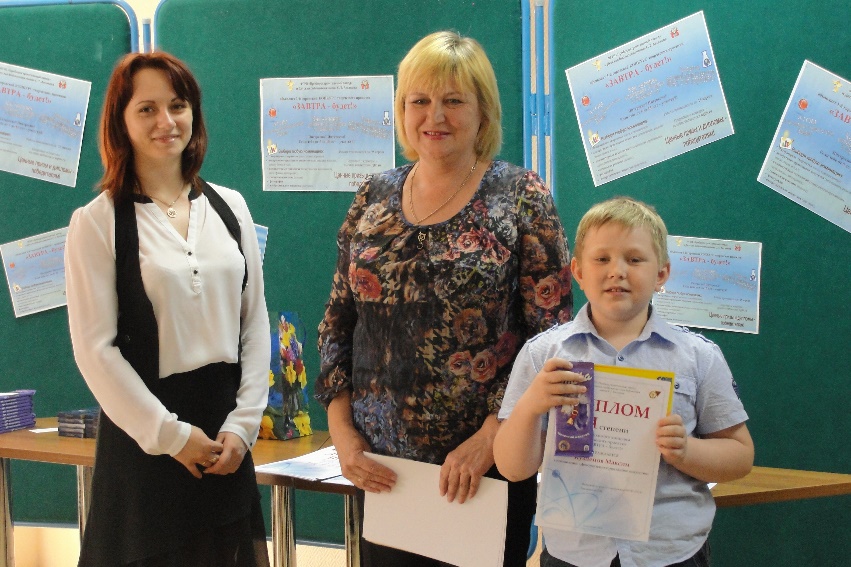 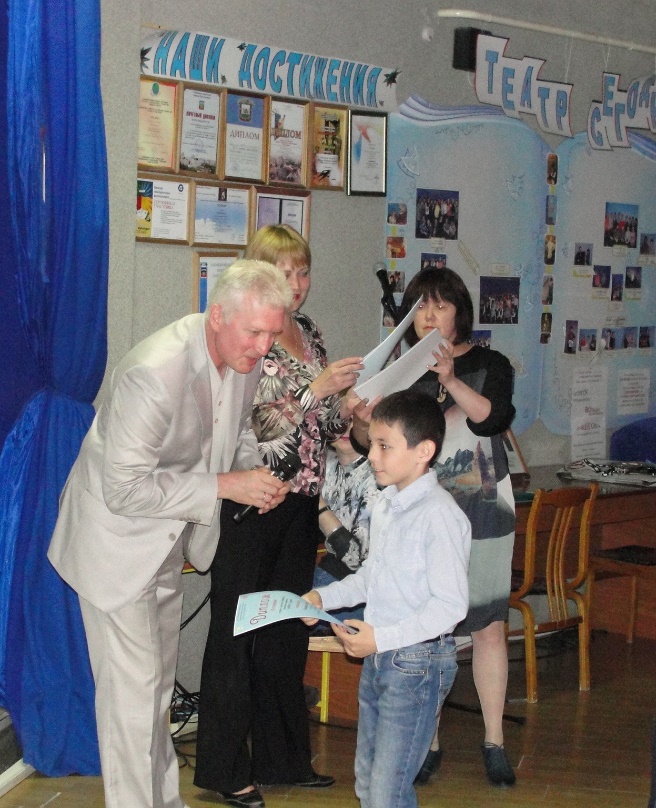 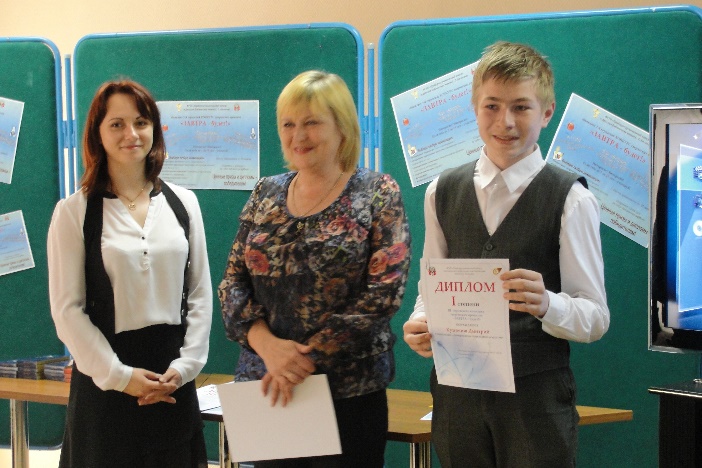 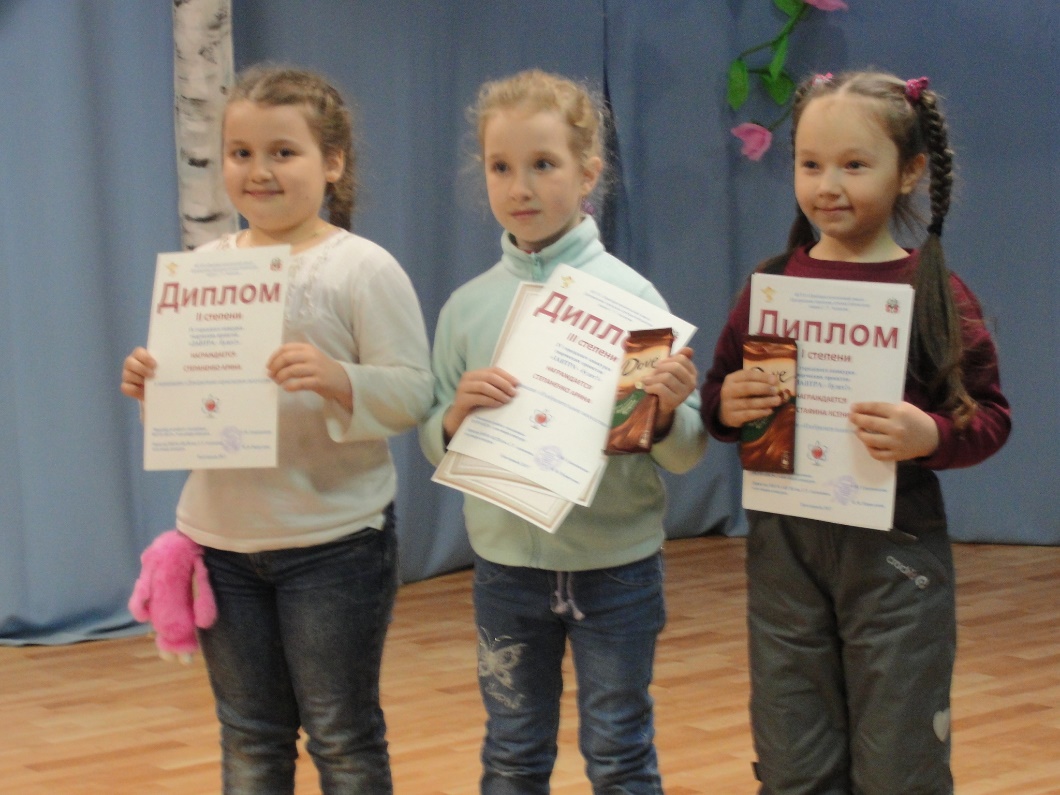 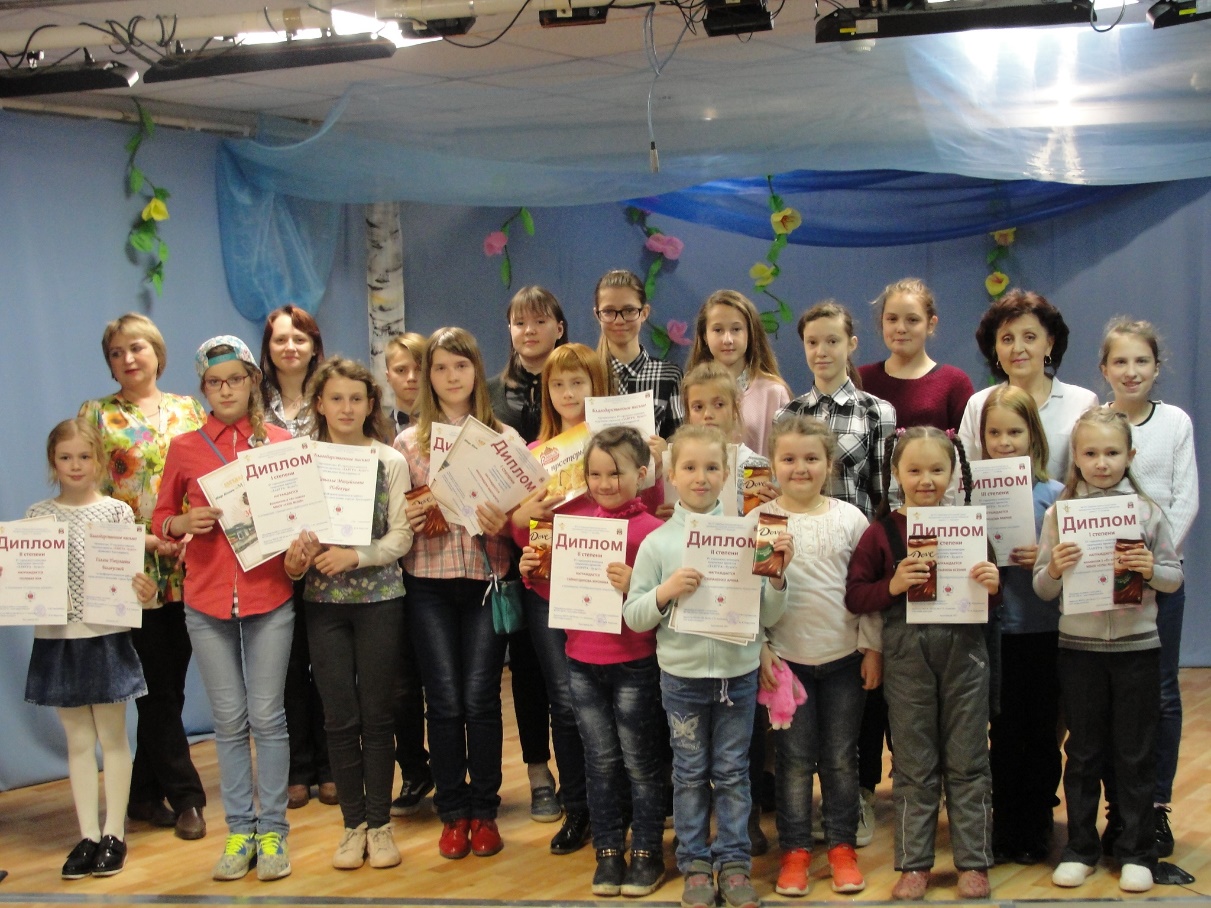 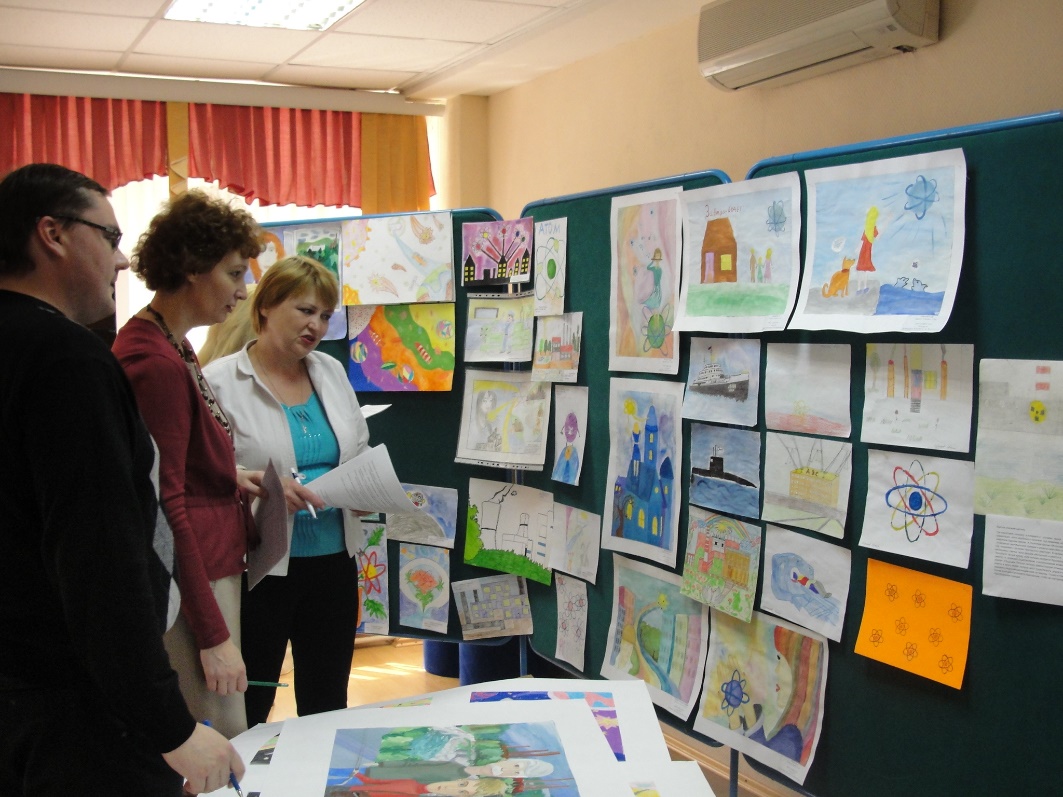 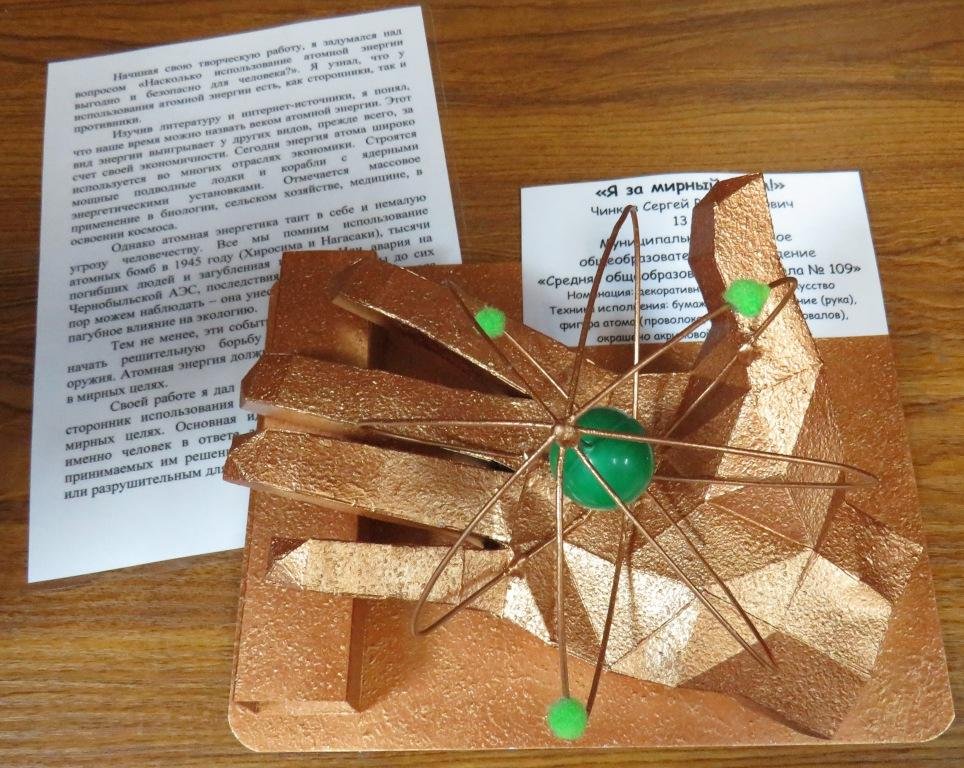 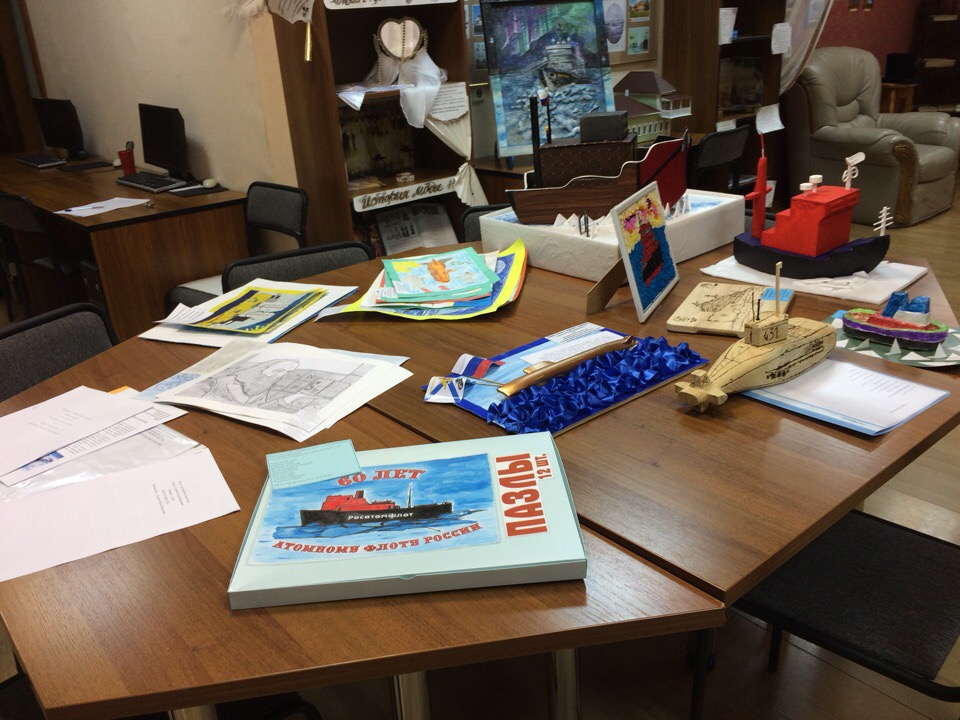 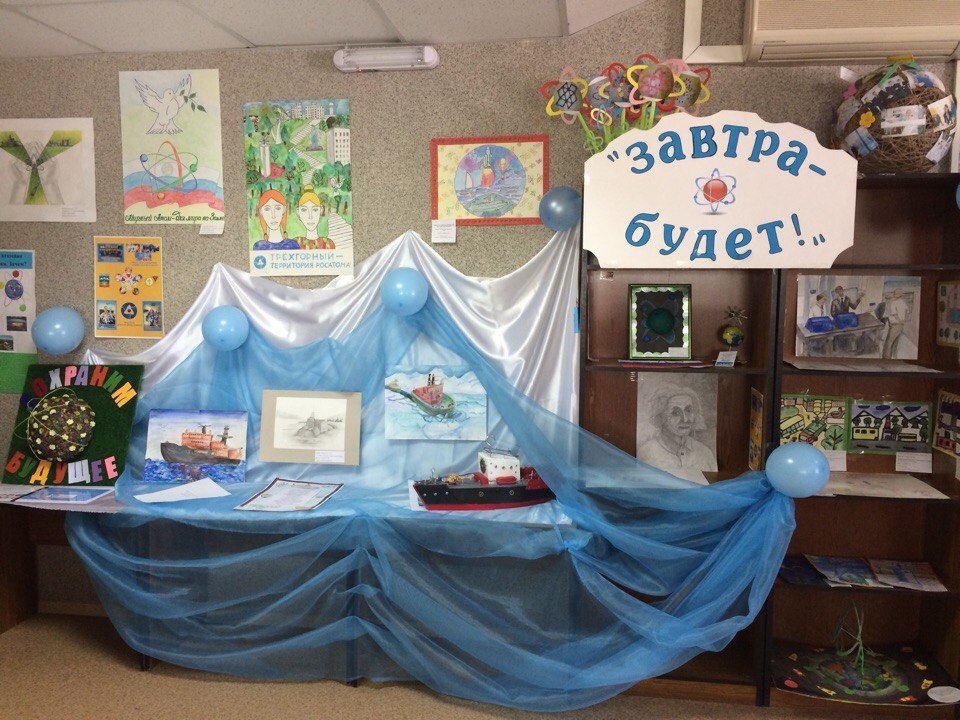 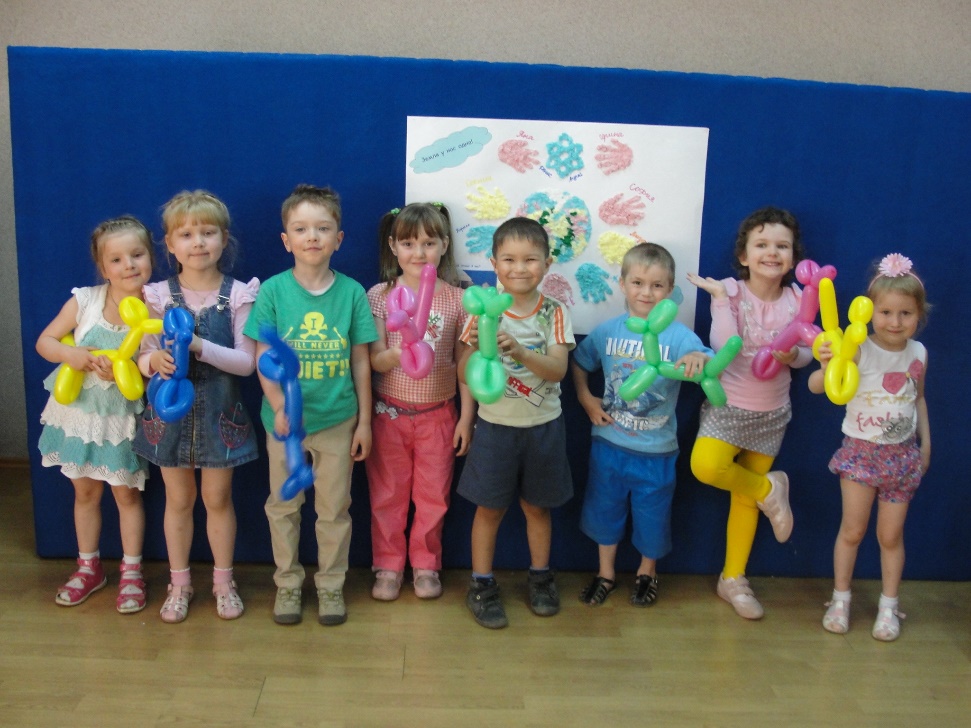 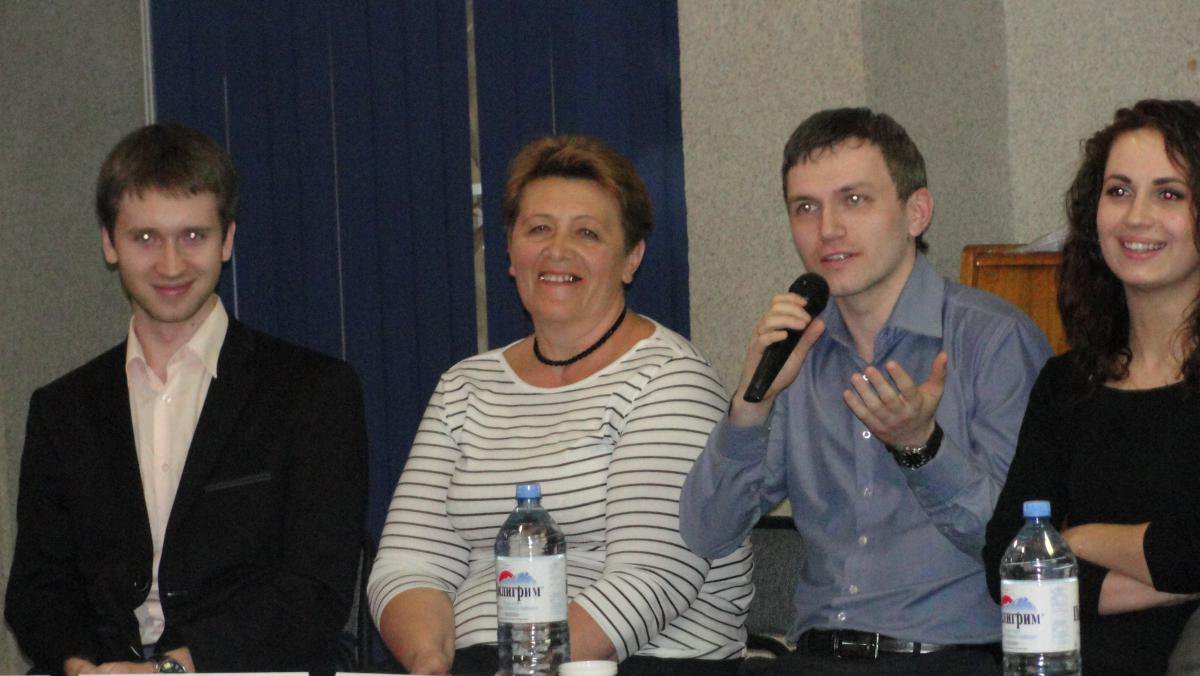 Первый этап: информационно-организационный
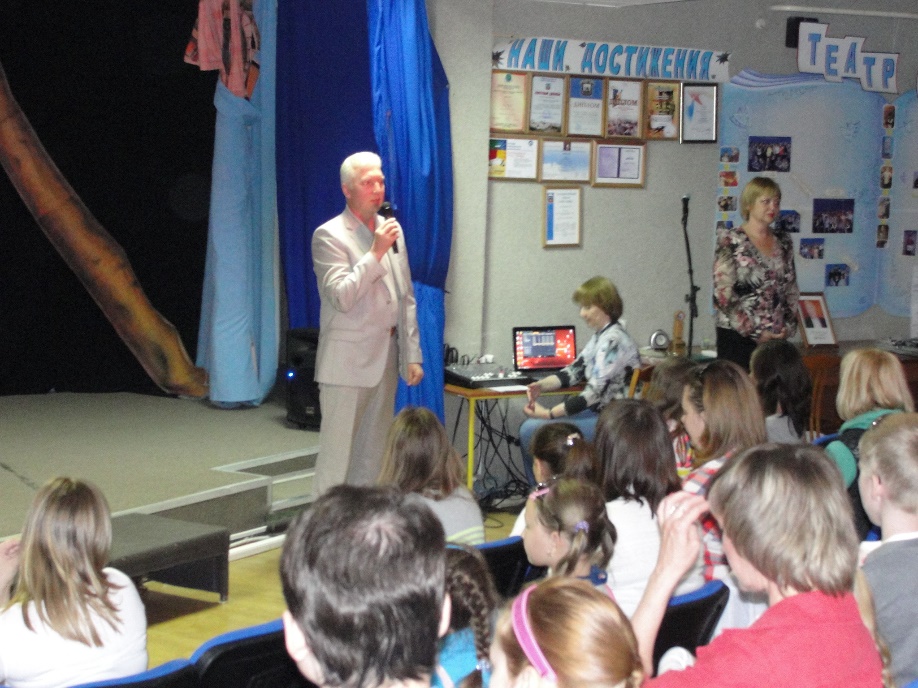 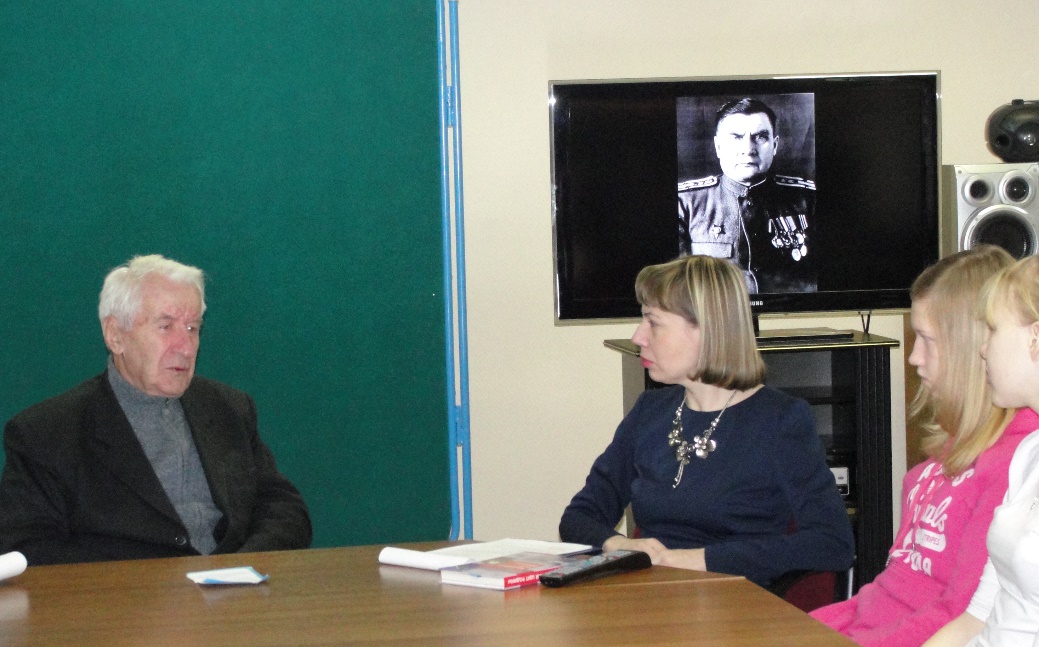 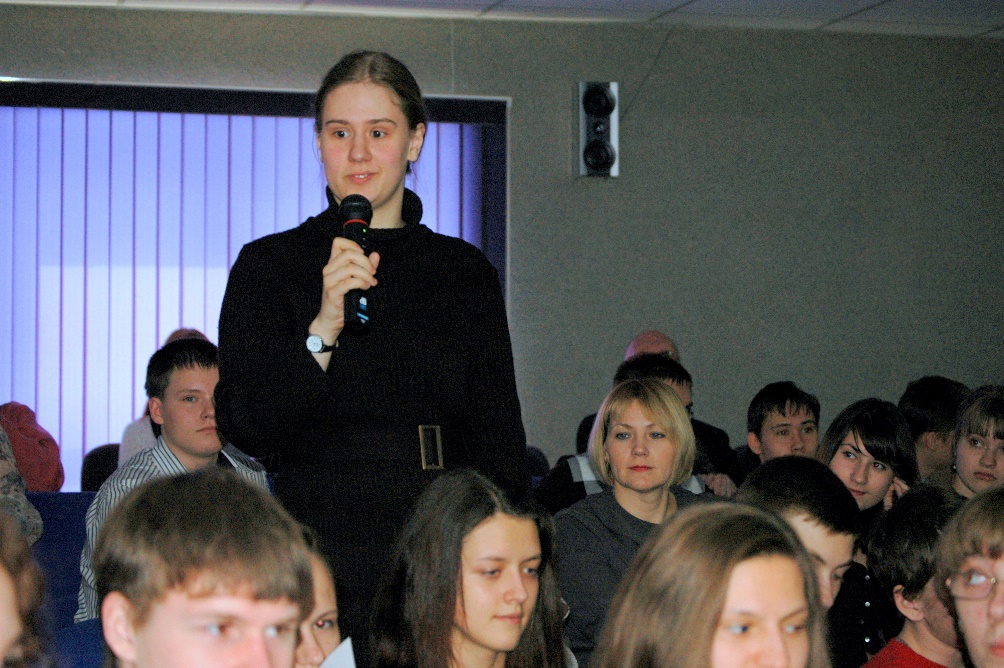 Ток-шоу «Земля. Атом. Будущее?»
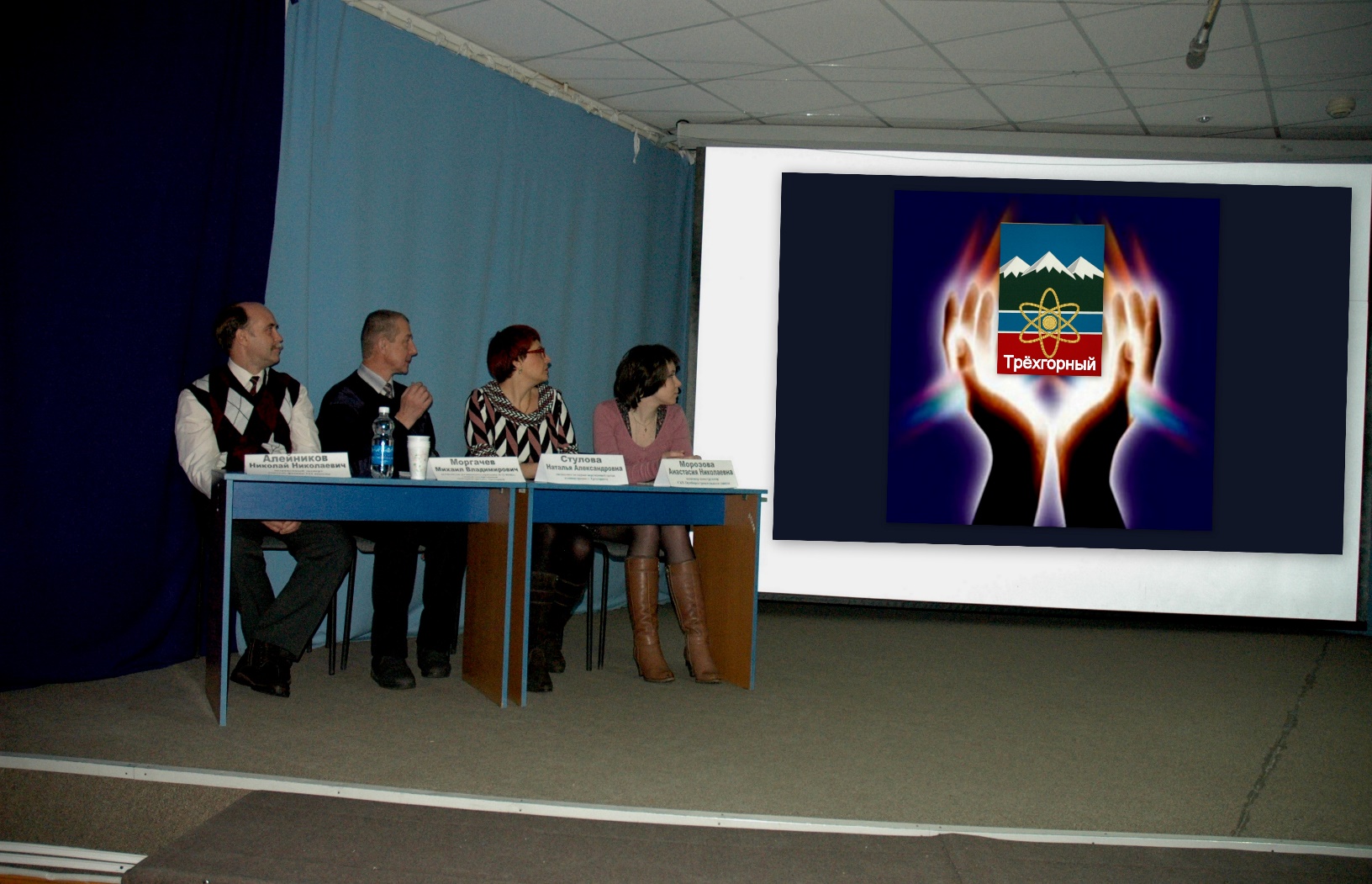 Немного статистики
2013 г. – 9 работ,  36 участников
2014 г. – 79 работ, 77 участников
2016 г. – 49 работ, 102 участника
2017 г. -  46 работ, 119 участников
2018 г.  - 67 работ, 96 участников
2019 г. -  84 работы, 120 участников
2020 г. – 49 работ, 65 участников
Всего 615 участников конкурса
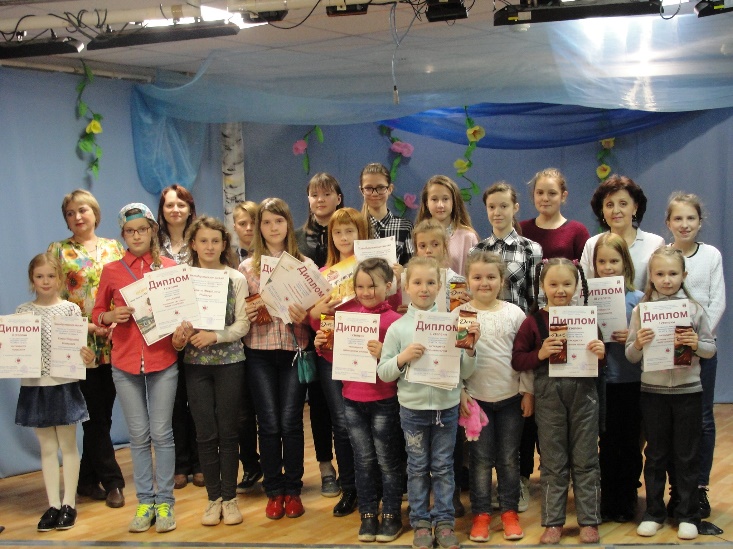 Мотивационная система
Награждаем всех!
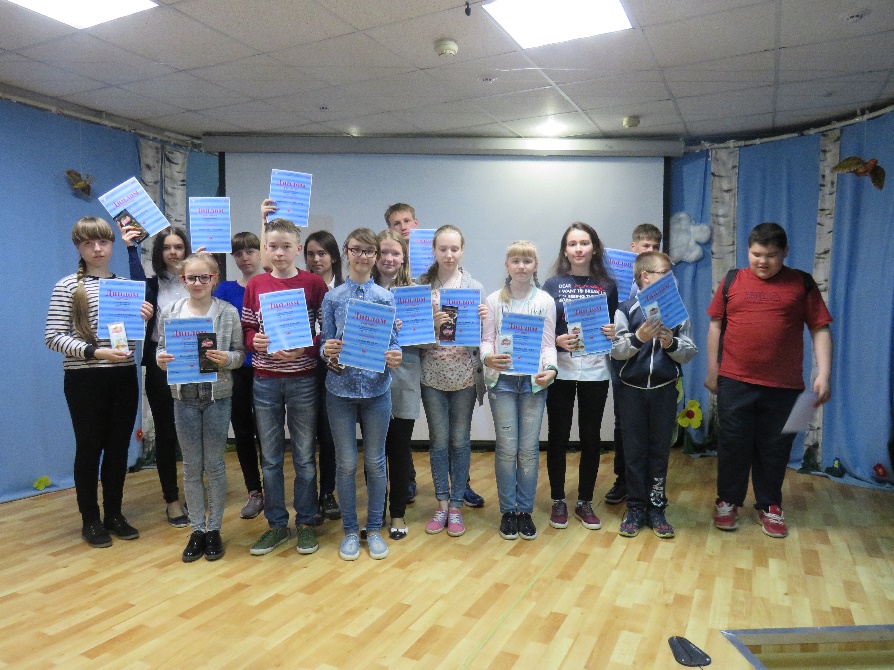 Победители конкурса творческих проектов «Завтра – будет!» в медиа-центре атомной энергии в г. Челябинске
Победители получают денежные сертификаты
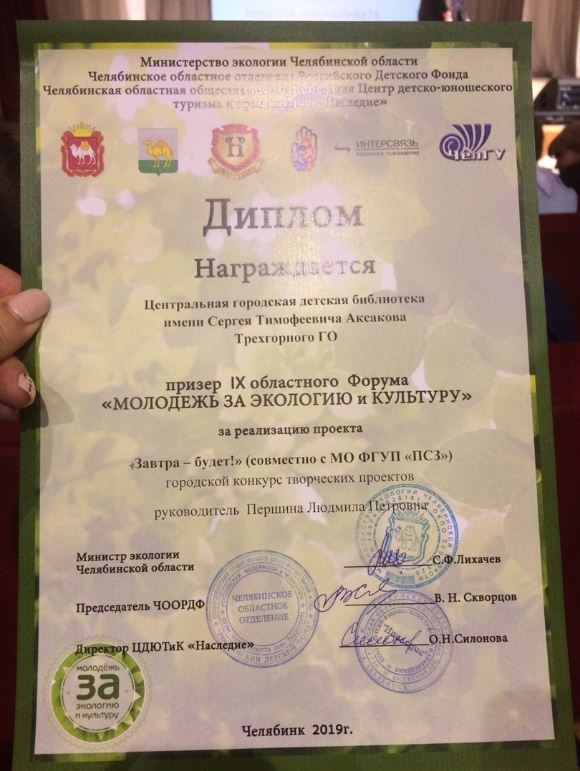 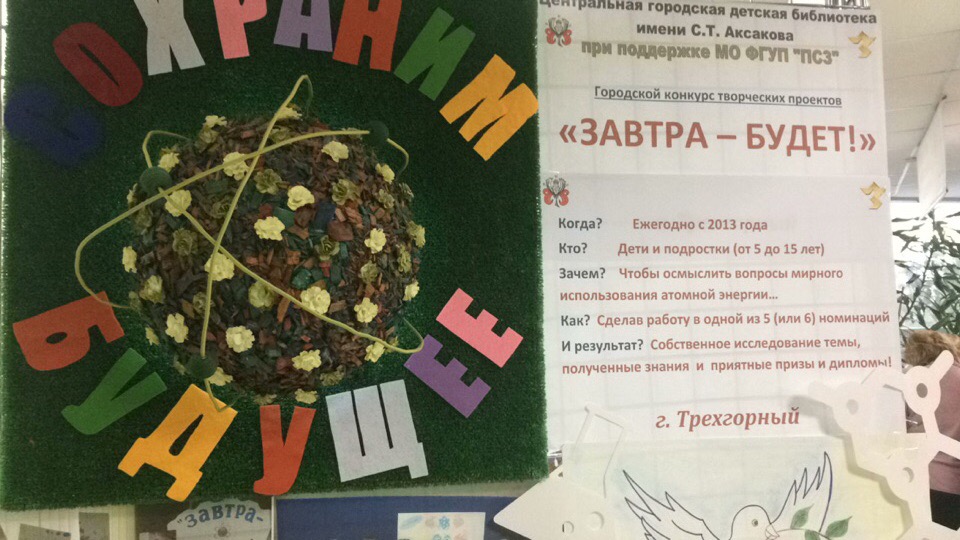 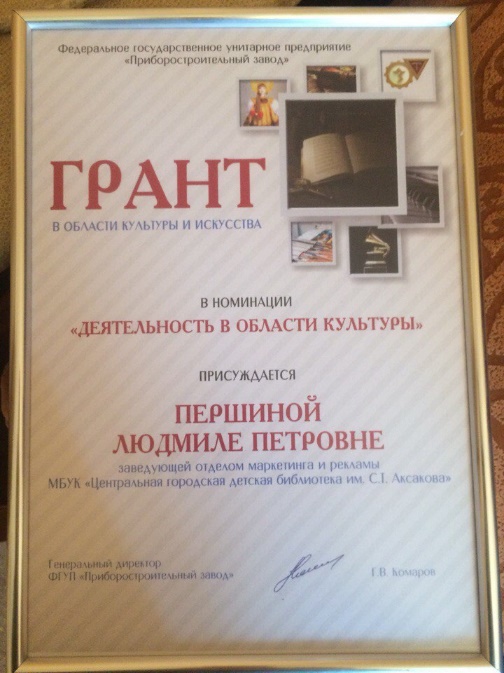 Перспективы развития практики

расширение возрастных границ участников конкурса;

 легкий переход из оффлайн в онлайн-конкурс;

неограниченная фантазия в выборе номинаций;

 расширение географических границ конкурса